第三章 分支程序设计
3.1  关系表达式
3.2  逻辑表达式
3.3  if 语句
3.4  switch语句
第三章分支程序设计
关系表达式
关系表达式：用关系运算符连接两个表达式的表达式
比较二个表达式的关系，例如，大小、是否相等
关系运算符：>,  >=, ==, <=, <, != 
结合性：左结合
优先级：高于赋值运算符，低于算术运算符
              
                 关系运算符内部：==和 !=较低

关系表达式的结果是：1 (true) 或 0 (false)
5 + 3 > 6 - 2   // (5 + 3) > (6 – 2)
a < b == c < d  // (a < b) == (c < d)
flag == true    // flag
3.1  关系表达式
3.2  逻辑表达式
3.3  if 语句
3.4  switch语句
第三章分支程序设计
逻辑表达式
逻辑表达式：用逻辑运算符将关系表达式或逻辑量连接起来的表达式
逻辑运算，又称布尔运算，布尔逻辑理论成为布尔代数
C++中，参加逻辑运算的对象可为任意类型的数据（0为假，非0为真）
逻辑运算符：&&, ||, ! 
优先级：! > 关系运算符 > && > ||
逻辑表达式的结果是：1 (true) 或 0 (false)
5 % 2 || p  		// true       
5 > 3 && 2 || 8 < 4	// true
Exercise
Write a program logical.cpp to print the values of the logical expressions on the previous slide.

Does it print 0/1 or true/false?
逻辑表达式须注意
短路求值：
逻辑表达式在执行时，先处理左边，如左边已能决定此逻辑表达式的结果，则右边不执行

在&&表达式中，应把false可能性较大的条件放在左边
在||表达式中，应把true可能性较大的条件放在左边
(x=3)||(b=4) // 这么写有什么风险？
(m = a > b) && (n = c > d)  
// a = 1, b = 2, c = 2, d = 4, m = 1, n = 1
// 问执行后m, n的值分别为多少？
m=0, n=unknown
3.1  关系表达式
3.2  逻辑表达式
3.3  if 语句
3.4  switch语句
第三章分支程序设计
条件检查与if语句
if语句的格式


条件测试为true（非零）时所执行的程序块叫做then子句，条件为false（零）时执行的语句叫做else子句
if  （条件测试） 语句
 if  （条件测试） 语句1  else  语句2
if  (grade >= 60)  
		cout << "passed";
if  (grade >= 60) {
		cout << "passed";
		cout << "Congrats!\n";
      } else {
		cout << "failed";
		cout << “Sorry!\n";
	}  // 合理的缩排，使程序结构更加清晰
Excise
Modify the previous statements to write a complete program called grade.cpp:
Ask user for input of a person’s name, and his or her grade.
Then print: Congrats, XXX. You have passed!
or Sorry, XXX, but you have failed.
判断闰年的程序
#include <iostream>
using namespace std;

int main()
{ int year; 
  bool result;

  cout << "请输入所要验证的年份：";
  cin >> year;
  result = (year%4==0 && year%100!=0) || year%400==0;
  if (result)   
	cout << year << "是闰年" << endl;
  else   
	cout << year << "不是闰年" << endl;
  return 0;
}
Exercise
Type the previous program into a file called leap.cpp in vim
Compile and execute the program.
if语句的嵌套
if语句的then子句或else子句是if语句
歧义性：if语句可以没有else子句

配对原则：每个else子句是和在它之前最近的一个没有else子句的if语句配对
if (x < 100)  if (x < 90)  语句1  else  语句2
if (x < 100)  
	if (x < 90)  
		语句1	//什么条件下，语句1会被执行？ 
	else  
		语句2	//什么条件下，语句2会被执行？
缩进对齐
虽然C++不关心格式，但善用缩进可以清晰地表示出层次，便于程序员阅读
if (x < 100) 
	if (x < 90) 
		语句1 
	else 	if (x<80) 
			语句2 
		else 
			语句3 
else 
	语句4
条件表达式
条件表达式：

问号冒号运算符：?: 
表达式的值：
首先计算条件值；如果条件结果为true，则计算表达式1的值，并将它作为整个表达式的值；如果条件结果为false，则整个表达式的值为表达式2的值
(条件)? 表达式1 : 表达式2
//将x和y中值较大的一个赋值给max 
max = (x > y) ? x : y;
cin >> flag; //依据flag的值，输出的结果为1或者0
//依据flag的值，输出的结果为true或者false 
if (flag) cout <<"true"; else cout <<"false";
cout << (flag ? "true" : "false");
3.1  关系表达式
3.2  逻辑表达式
3.3  if 语句
3.4  switch语句
第三章分支程序设计
switch语句
switch语句的格式






执行过程：
当表达式值为常量表达式1时，从语句1开始执行到语句n；
当表达式值为常量表达式2时，从语句2开始执行到语句n；
……
当表达式值为常量表达式n时，执行语句n；
否则，执行语句n+1；default子句可以省略，此时当表达式的值不等于表达式1到表达式n的值时，直接跳出switch语句
switch (表达式)
{	case  常量表达式1：语句1
	case  常量表达式2：语句2
	...
	case  常量表达式n：语句n
	default：语句n+1
}
break语句
break语句用于从某一语句体中跳出
break语句用在switch语句中






执行过程：
当表达式值为其中一个常量表达式k时，执行语句k，执行break跳出swith语句
否则，执行语句n+1
switch (表达式)
{	case  常量表达式1：语句1 break;
	case  常量表达式2：语句2 break;
	...
	case  常量表达式n：语句n break;
	default：语句n+1
}
将百分制成绩转换成5级记分制
switch(score) {
  case score>=90:	cout << "A"; 			break;
  case score>=80:	cout << "B";
			break;
  case score>=70:	cout << "C";
			break;
  case score>=60:	cout << "D";
			break;
  default: cout << "E";
}
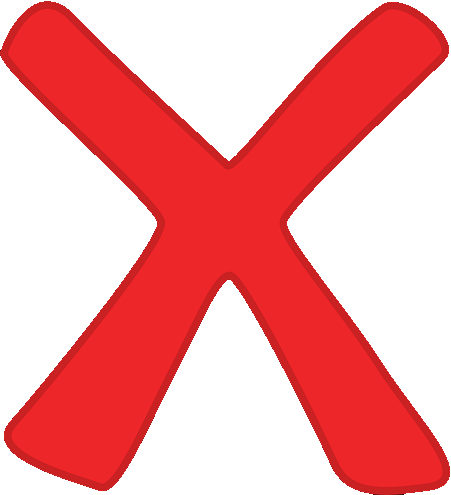 将百分制成绩转换成5级记分制
switch (score/10) { 
  case 10: 
  case 9:	cout <<"A";
		break;
  case 8:	cout << "B";
		break;
  case 7:	cout <<"C";
		break;
  case 6:	cout << "D";
		break;
  default:	cout << "E";
}
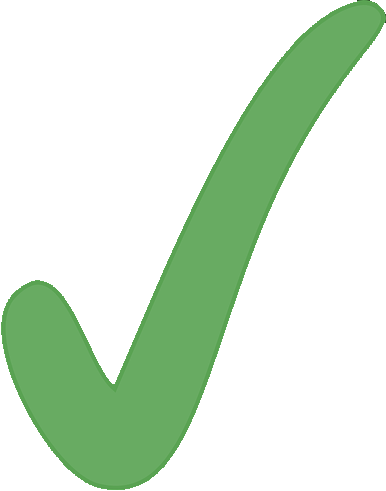 Exercise
Complete the program in the previous slide into a file called grading.cpp
Prompt the user to enter a score in scale of 100
Using the switch statement, convert that grade into A, B, C, D, or F.
Output that grade.
计算机自动出四则运算计算题
要求随机出0-9之间的四则运算题，并批改结果
如何让程序每次执行的时候都出不同的题目？
随机数生成器rand()：能随机生成0到RAND_MAX之间的整型数
将生成的随机数映射到0-9之间：


运算符的生成：用编码0-3表示四个运算符，并生成0-3之间的随机数
rand( ) % 10
rand( ) * 10 / (RAND_MAX  + 1)
12348
rand()
5623
种 子
随机数的生成
计算机算法产生的随机数称为伪随机数




给定随机数种子，则每次生成的随机数序列是相同的
如何让程序每次运行都生成不同的随机数序列呢? 
可选择用系统时间作为随机数种子：time(NULL)取当前系统时间
设置随机数种子：srand()
计算机自动出四则运算计算题
#include <cstdlib>   //包含伪随机数生成函数
#include <ctime>     //包含取系统时间的函数
#include <iostream>
using namespace std;

int main()
{
   int num1, num2, op, result1, result2;
   //num1,num2:操作数，op:运算符，result1,result2: 结果
 
   srand(time(NULL));  	//随机数种子初始化

   num1=rand() % 10;	// 生成运算数
   num2=rand() % 10;	//生成运算数
   op=rand() % 4;		// 生成运算符 0(+), 1(-), 2(*), 3(/)
计算机自动出四则运算计算题
switch (op)  { //最容易忘的是switch下的大括号!!!
     case 0:	cout<<num1<<"+"<<num2<<"=?"; cin>>result1;
		if(num1+num2==result1) cout<<"you are right\n";
	     	else  cout<<"you are wrong\n"; break;
     case 1:	cout<<num1<<"-"<<num2<<"=?"; cin>>result1;
	     	if(num1-num2==result1) cout<<"you are right\n";
	     	else  cout<<"you are wrong\n"; break;
     case 2:	cout<<num1<<"*"<<num2<<"=?"; cin>>result1;
	     	if(num1*num2==result1) cout<<"you are right\n";
	     	else  cout<<"you are wrong\n"; break;
     case 3:	cout<<num1<<"/"<<num2<<"=?"; cin>>result1;
	    	cout<<"余数为 =?"; cin>>result2;
             if((num1/num2==result1) && (num1%num2==result2))
	             cout << "you are right\n";
		else  cout << "you are wrong\n"; break;
   }
   return 0;
}
每次执行只能出一道题，如何能不断出题？
除法可能出现除0，如何加强程序的健壮性？
Exercise
Type the previous program into arithmetics.cpp
Compile and run the program.
小结
本章主要介绍了计算机实现逻辑思维的机制
主要包括两个方面：
如何表示一个逻辑判断
如何根据逻辑判断的结果执行不同的处理
逻辑判断
关系表达式实现
逻辑表达式
根据逻辑判断执行不同的处理
if语句
switch语句
作业&上机练习
Complete all the exercises in this lecture.
Given that today is Tuesday, Jun 27, 2023, ask the user for a new date this year (you can ask for the month, day separately), and output the weekday of that new date. (Please remember that different months have different numbers of days, and try to use enum in your program.)

Remember you wrote programs to compute areas of various shapes last week? Can you combine all those programs into one program called shapes.cpp and output the area (and perimeter if possible) of a shape and parameter input by the user. First ask the user what shape to compute, then ask for the parameters for that shape, and finally compute the area and perimeter. (You can use either switch or if..then..else.)